GSMA-DLT Shared Vision
Monique J. Morrow, Syniverse
Shamit Bhat, GSMA 
Ver 1.9
Restricted - Confidential Information
© GSM Association 2020
All GSMA meetings are conducted in full compliance with the GSMA’s anti-trust compliance policy
Shared Industry Vision - key attributes
GSMA shared industry vision for DLT evolves around the following attributes:
Blockchain - How big is the opportunity for Telcos
An incorruptible and immutable decentralised digital ledger of transactions enabling asset value storage and exchange, via business rules based autonomous transaction processing.
Decentralised
Ownership
Traceability
Transparency
Blockchain
Telcos Blockchain Revenue estimated to be $1.8b  of $19.9b by 2024
Trust
Smart Contracts
[Speaker Notes: Telcos Blockchain Revenue estimated to be $1.8b1  of $19.9b2 by 2024
Payments and Settlement based OSS/ BSS implementations – USD multi billion
Global Identity and Access Management – $11.46b by 20263
Supply Chain – $3.3b by 20234
Blockchain as a Service – $15.4b by 20235.
Fraud – $28.3b lost in 20196

Sources:  1 Research & Market Telco DLT  2 Research & Market Global DLT  3 Allied Market Research Identity 
4 Markets & Markets Supply Chain 5 Markets and Markets BaaS  6 Communications Fraud Control Association]
Contextualizing the use case opportunity
Greenfield
Personal Identity
Telco coin
Bandwidth on Demand
Device Listing
Global Identity
Quantum Secure DLT
Edge Settlement
Network Info Sharing
Operator specific
Collaborative
Roaming Settlement
Interconnect Settlement
Wifi Roaming  Settlement
Fraud Litigation
IPX Ops sharing
Fraud Management
International Voice Settlement
Cross border payments
Device Identity
Fraud Intel Sharing
Legacy
Gartner’s 4 phase blockchain spectrum vs GSMA focus areas
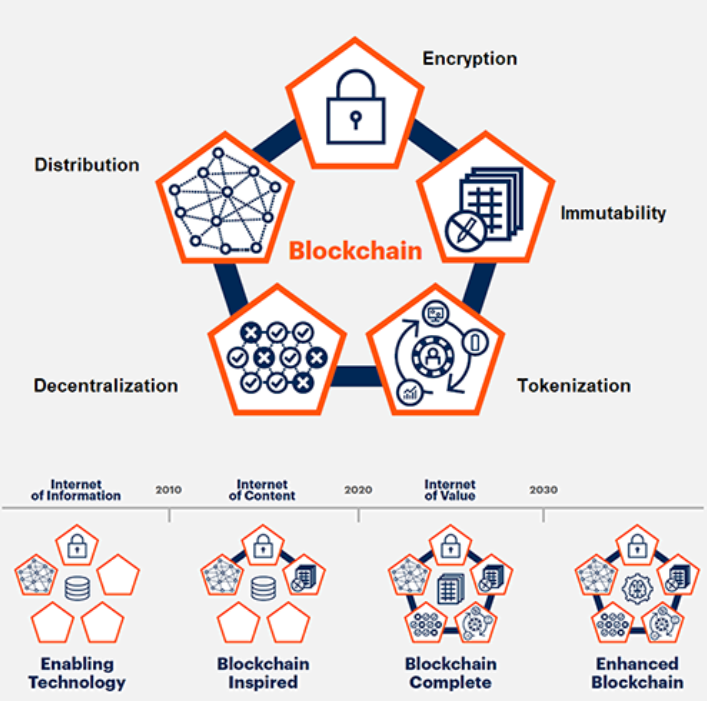 Wholesale Settlement
Fraud Management
Payments
Identity
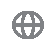 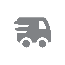 International Roaming
Fraud Mitigation
Cross border
Personal
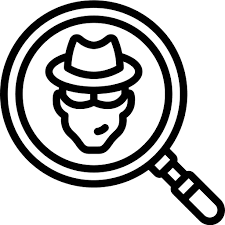 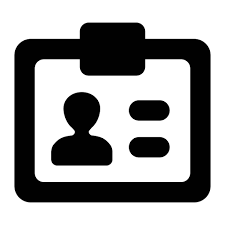 International Voice
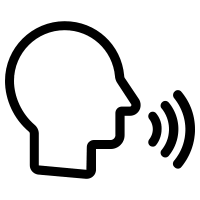 Fraud Litigation
Telco coin
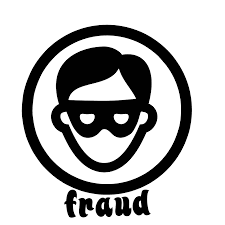 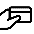 Supply Chain
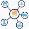 Wifi Roaming
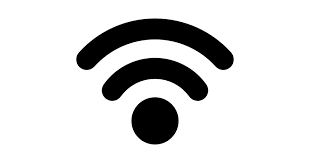 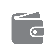 Crypto Wallets
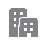 Device Identity
Bandwidth on Demand
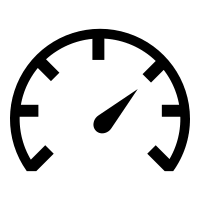 National Roaming
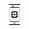 Interconnect
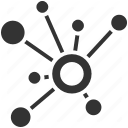 Cross Domain Integration
AI
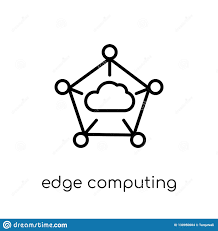 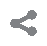 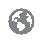 Quantum Computing
Future Networks
Mechanized Learning
Edge Computing
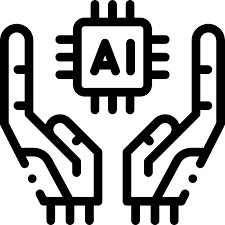 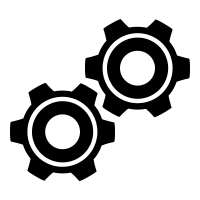 [Speaker Notes: Source: https://www.ledgerinsights.com/gartners-four-phase-blockchain-spectrum/

Blockchain-enabling: the technologies that formed the foundation; cryptography and peer-to-peer networks, for example. This phase ran until around 2012.
Blockchain-inspired: the current phase, where pilots and proofs of concepts (PoCs) are being explored and sometimes deployed.
Blockchain-complete: the next phase, not slated to start until around 2023. Then, all five elements will be integrated into enterprise solutions.
Enhanced blockchain: finally, after 2025, the internet of things (IoT) and self-sovereign identity (SSI) will converge with blockchain solutions. This will allow automation and transactions on a vast scale.]
Collaborative Use Case - Concept to Delivery
[Speaker Notes: It is envisioned that the IG DLT effort will:-
identify collaborative operator use cases
develop/ standardize common technology/layers/etc.
Split effort into multiple workstreams 
workstream to develop commercial/ legal tenants of the network
Worstream to develop/ standardize common technology/ layers etc.
Use case specific work streams to together concepts, trial concepts and move towards commercialization where applicable]
Example: Wholesale Settlements – Unlocking a multi-billion dollar opportunity
Adoption
Revolution
Opportunities
Evolution
Deployment
Industry $ Value Add
In billions
In millions
Example: Blockchain for Wholesale Roaming initiative
BWR participants
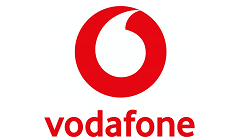 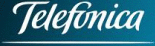 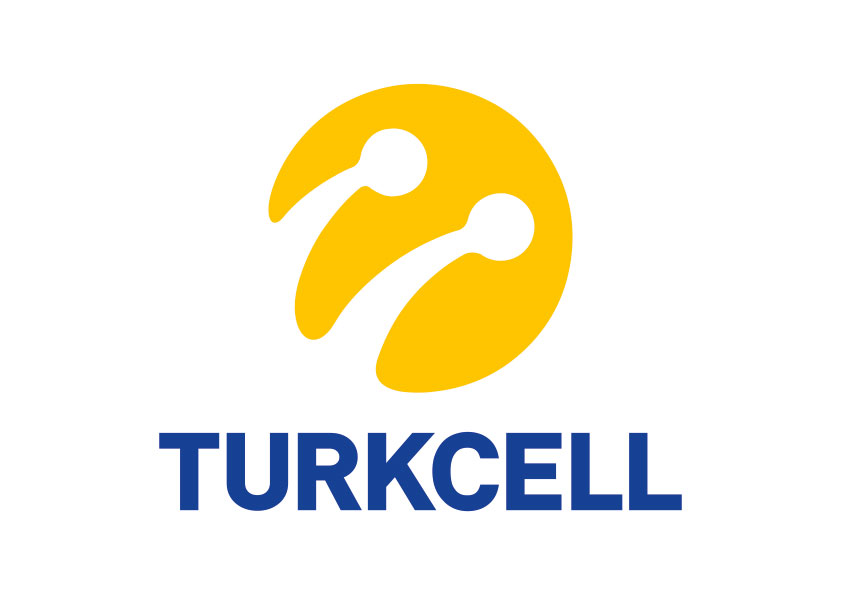 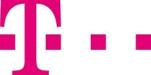 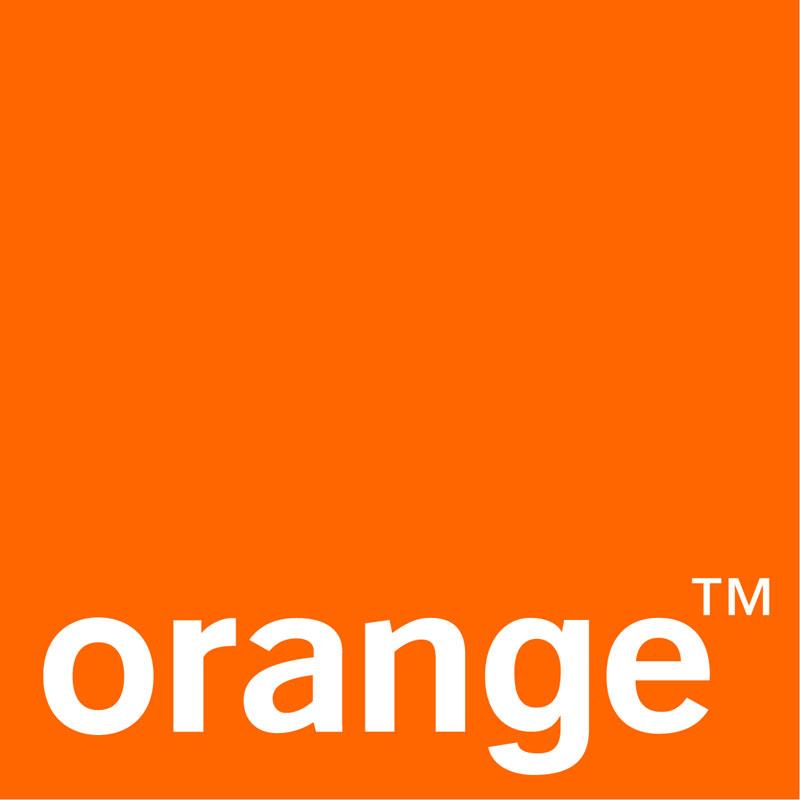 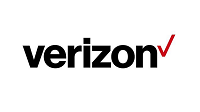 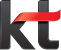 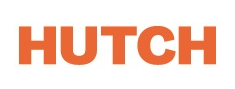 Example: Blockchain for Wholesale Roaming initiative
Blockchain for Wholesale Roaming (BWR) is a GSMA initiative to evaluate the benefits of blockchain technology to further realise efficiency gains for wholesale roaming clearing & settlement business.
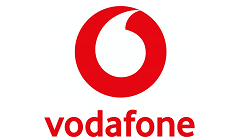 Participants
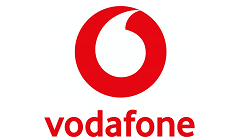 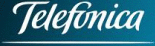 by APR’21
Current MVP Focus
Annual Discounting settlement 
Hyperledger Fabric
BWR Objectives
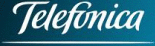 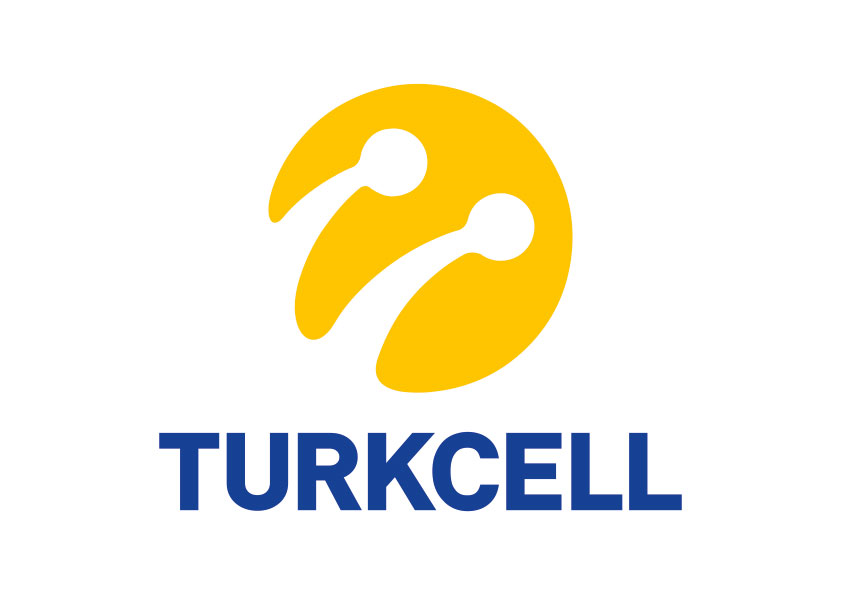 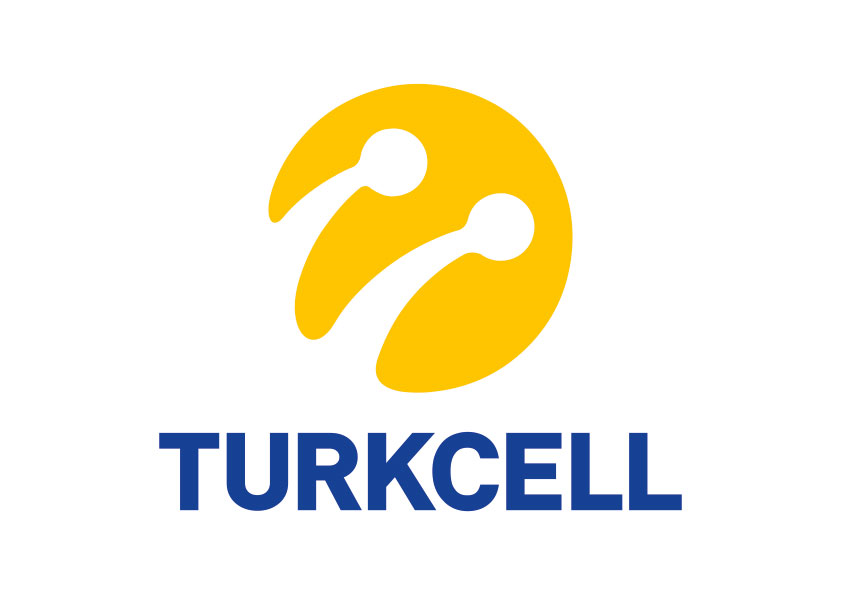 MAY’21 onwards
Future MVP(s) Focus
TAP and/or BCE + Inter-ledger Interoperability
Hyperledger, Ethereum and Corda 
TAP and/or BCE + Inter-network Interoperability
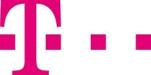 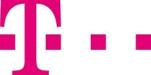 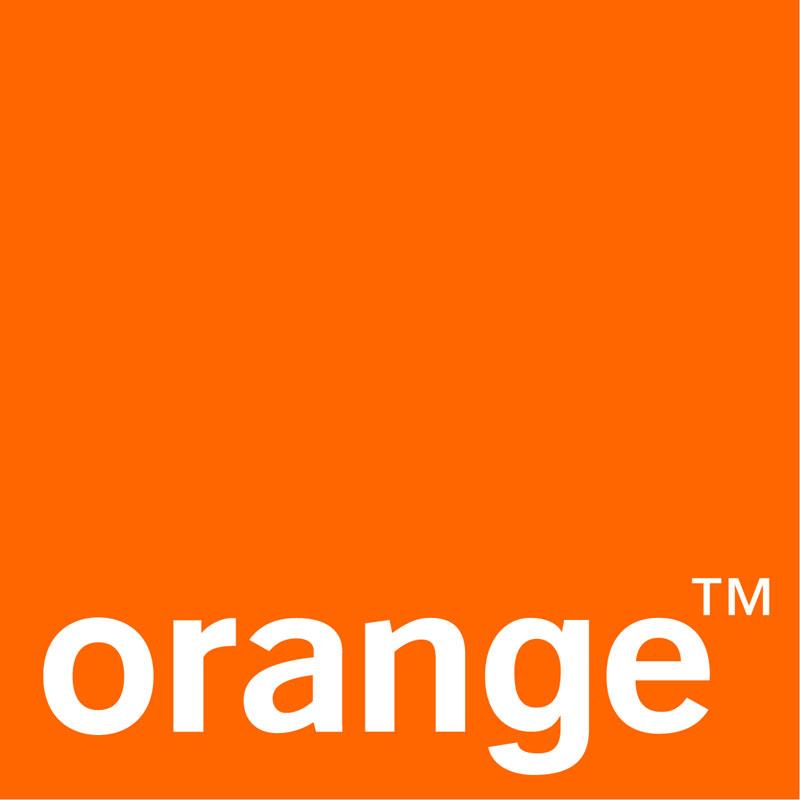 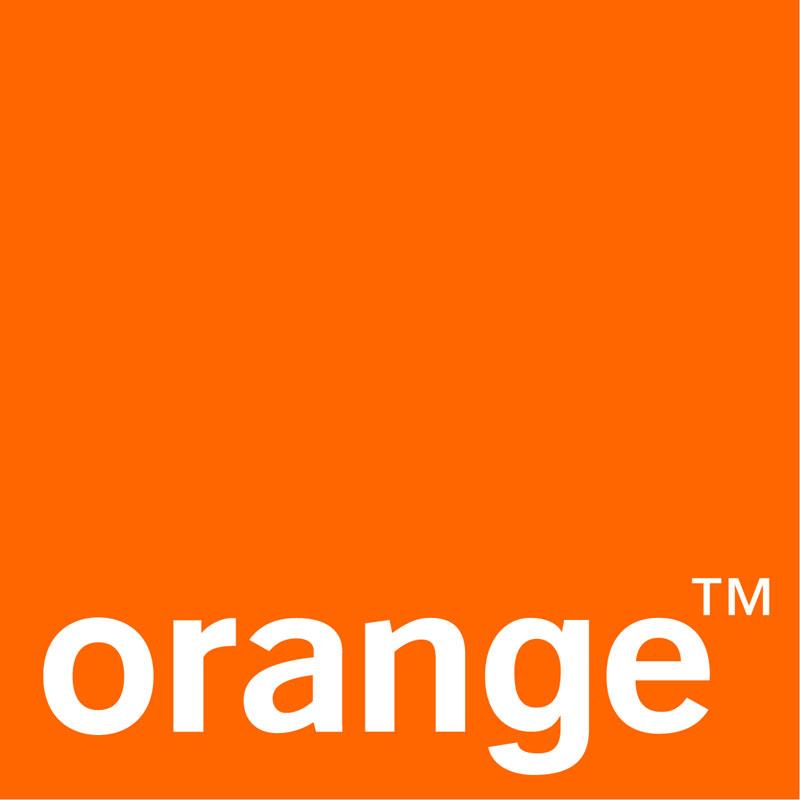 Learn More
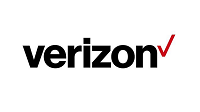 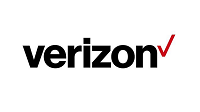 How to participate?
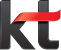 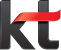 All GSMA members are welcome to join
Bring own skills, resources & funding
Hands on development & specifications
Reference Industry Implementation
Open sourcing model
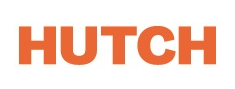 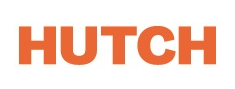 Success Factors/ Implementation Strategy
Blockchain Ecosystem Formation
Blockchain Shared Network
Identity
Fraud Management
DLT Network
Services
partners
suppliers
N/W Management
clients
consumers
Tech Infra
regulators
Clearing & Settlement
Internet of Things
Blockchain Network of Networks
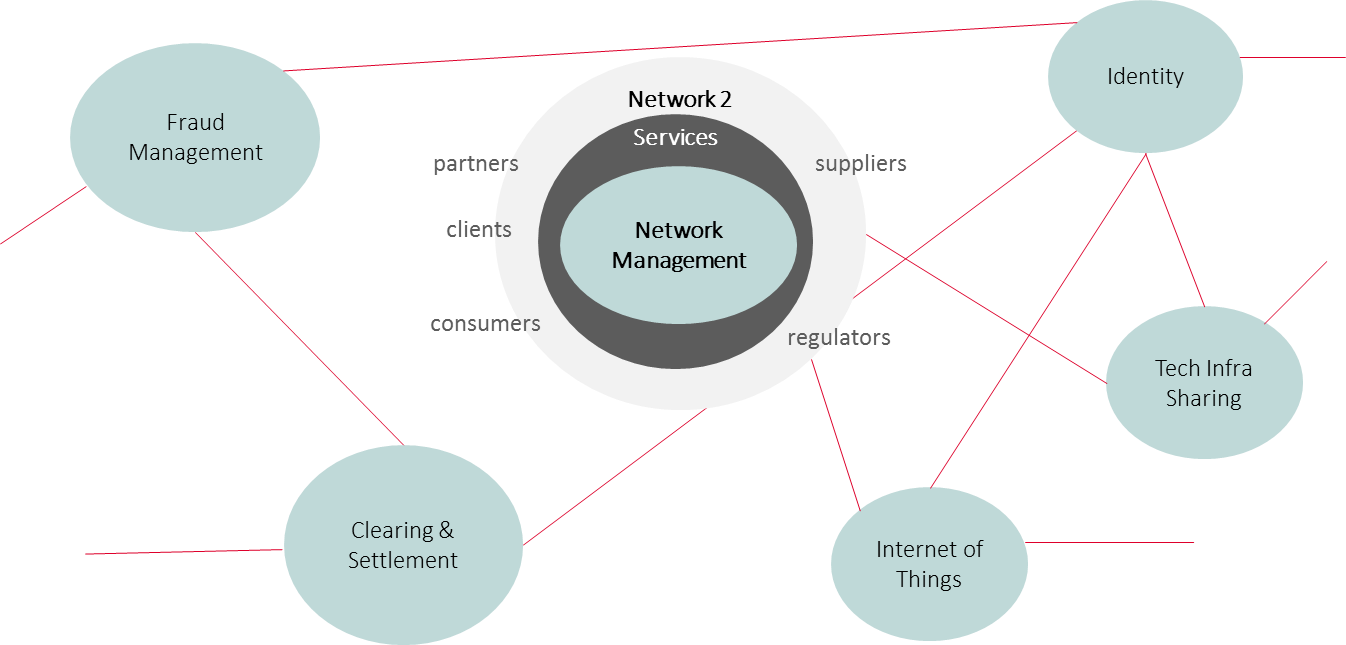 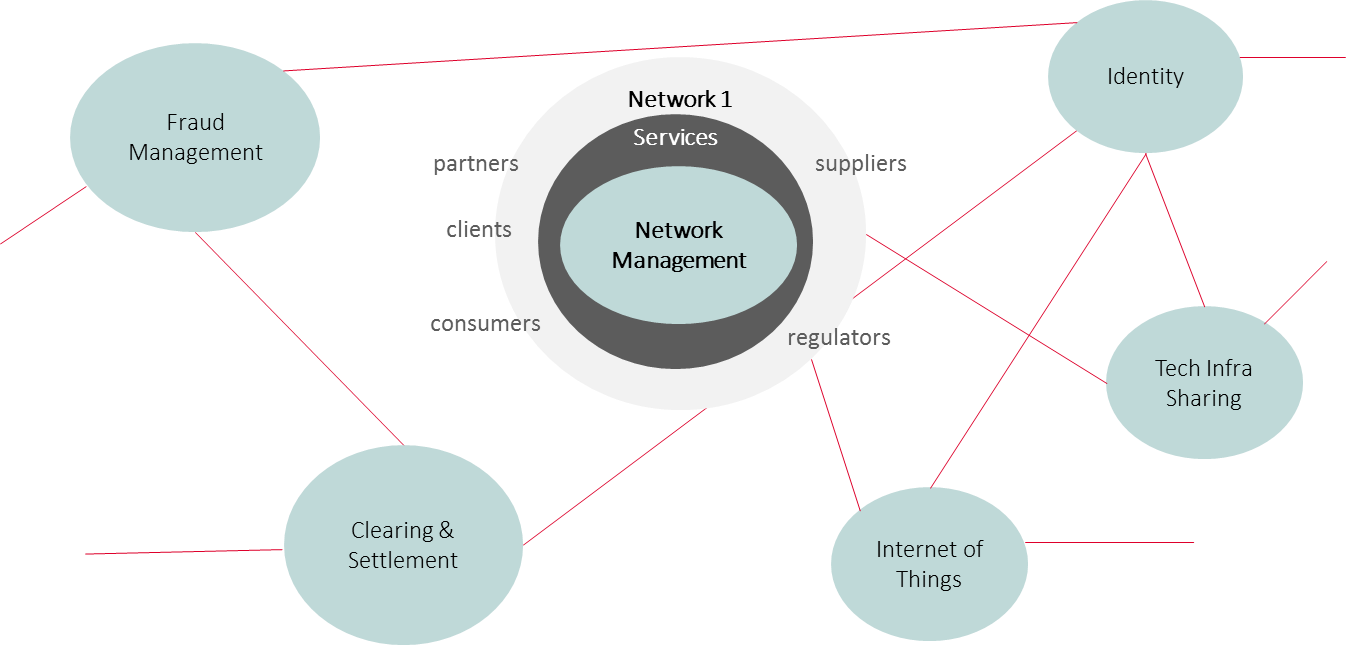 N1 N2 interface
N1 N3 interface
N2 N3 interface
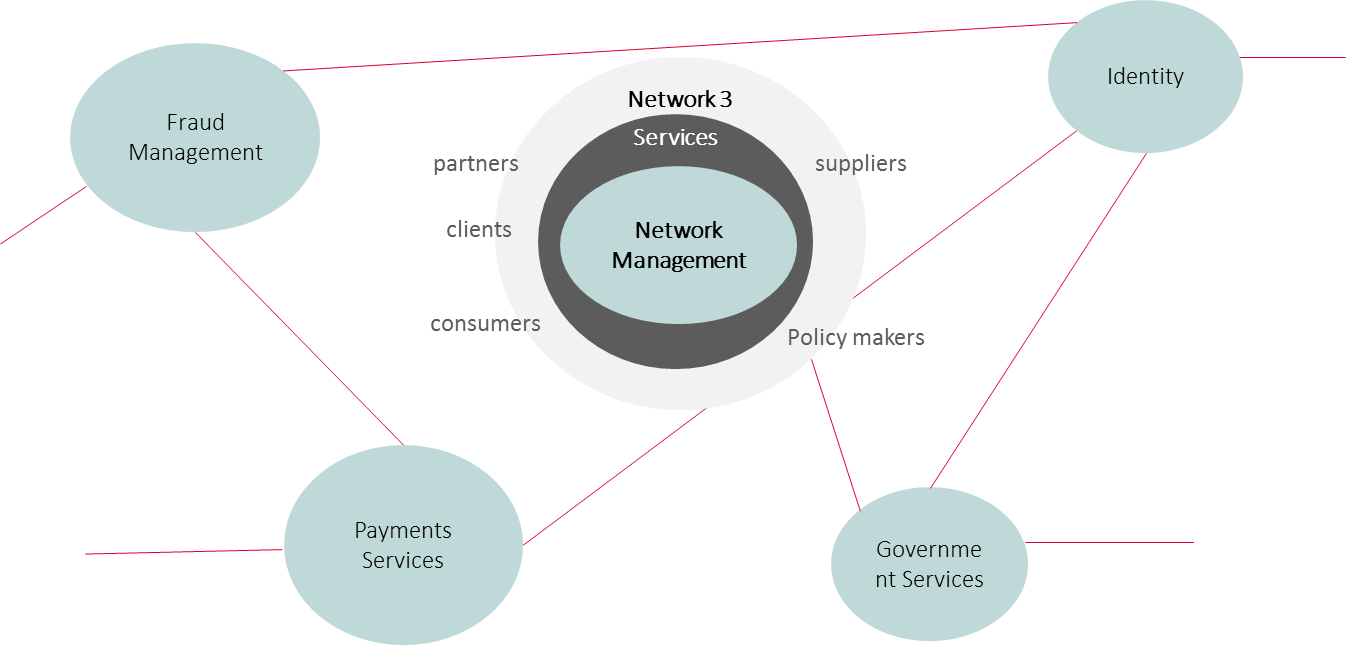 Blockchain 3.0 Reference Architecture
Open Source Elements
The GSMA architecture is highly modular and largely open sourced to foster transparency, trust and network affect, enabling a thriving shared network economy.
How Do We Measure Success Together?
GSMA Role(s): Eco-system creation & Management
Mobile Operators & eco-system partners To build solutions on top of It
Potential GSMA Roles
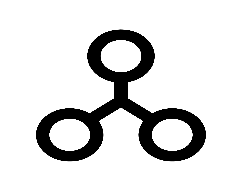 Network Backbone
Network Backbone Provider
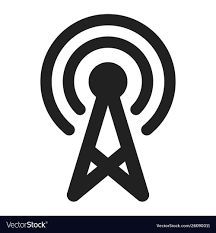 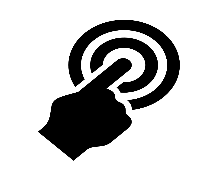 MNO
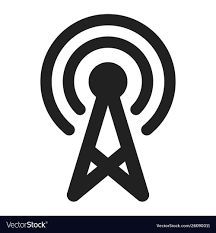 Network Governance Facilitator
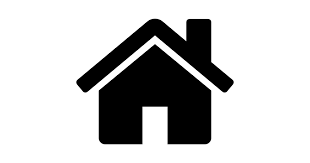 Opco
Group
MNO
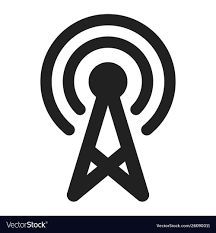 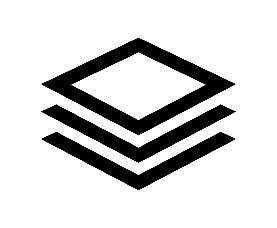 Opco
Network Administrator
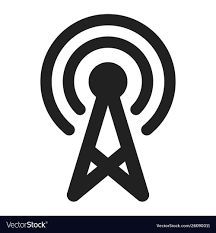 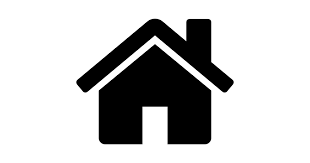 MNO
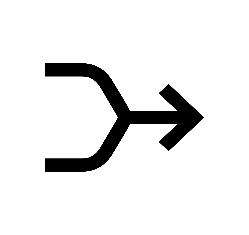 Third
Party
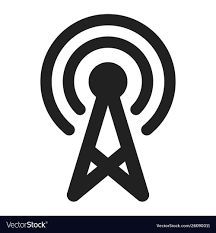 Participant Manager
MNO
GSMA to Administer Governance Rules
GSMA To Recruit Ecosystem
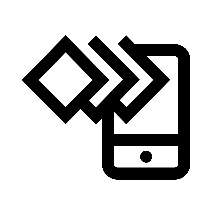 Service(s) Provider
16
DLT Telco Eco-system Stakeholders and Roles
DLT telco eco-system is dynamic and contextual.
Being agile to pivots in the market amplifies why the ecosystem is contextual.
Current Snapshot: GSMA’s DLT Eco-system Players
High
Key Participants
Influential Observers
Keep Satisfied
Engage Closely
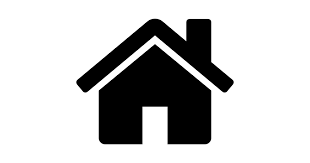 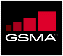 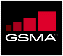 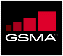 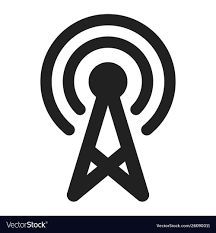 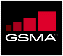 Third
Party
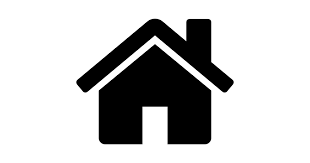 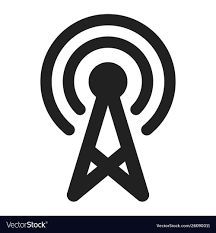 IG, BWR, Identity
Projects
Working Groups
Board/ TG
Opco
MNO
Group
MNO
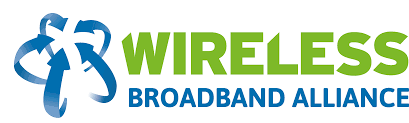 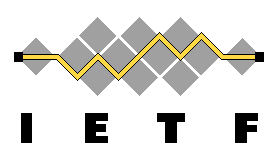 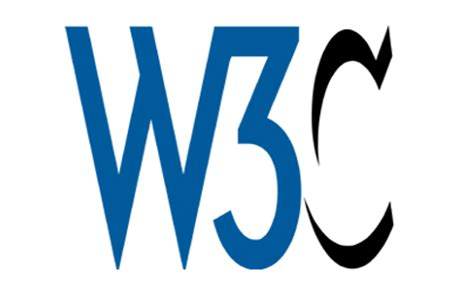 Influence
Active Participants
Passive Observers
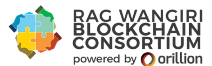 Keep Informed
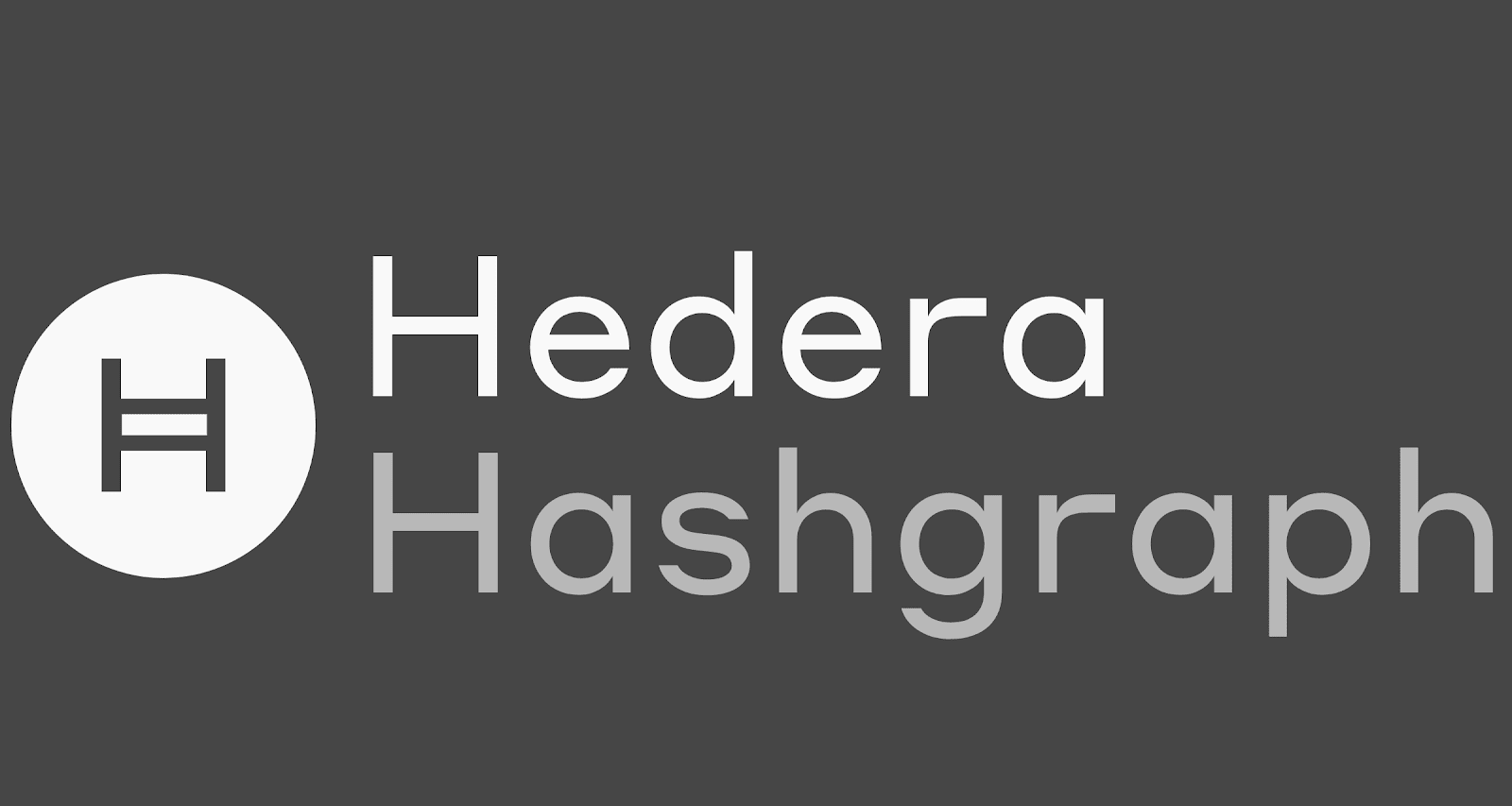 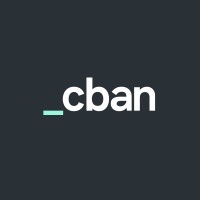 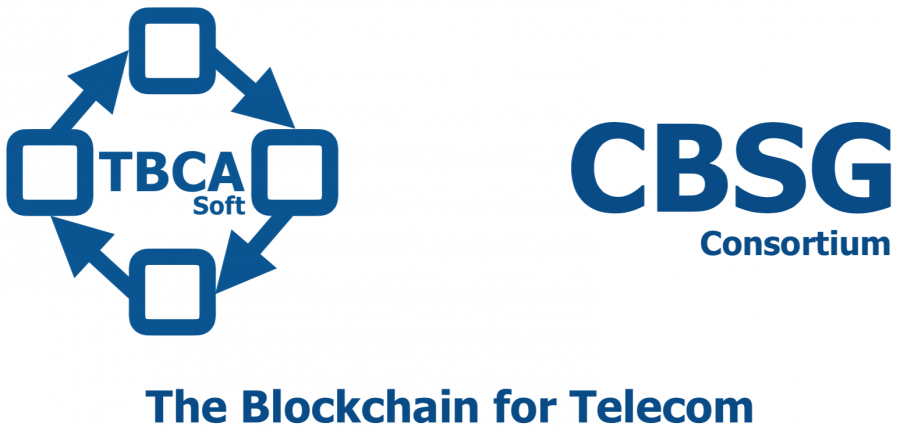 Monitor & Transition
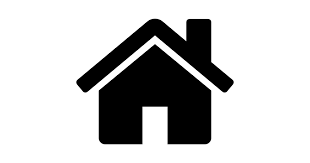 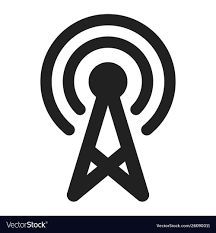 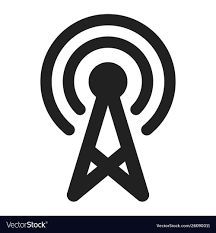 Third
Party
Private 
Networks
MVNOs
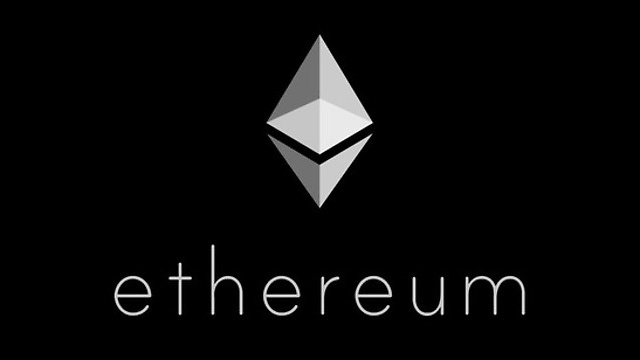 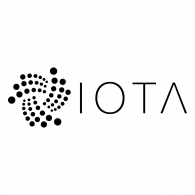 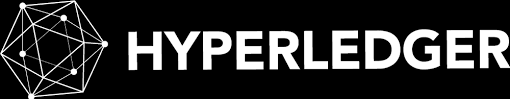 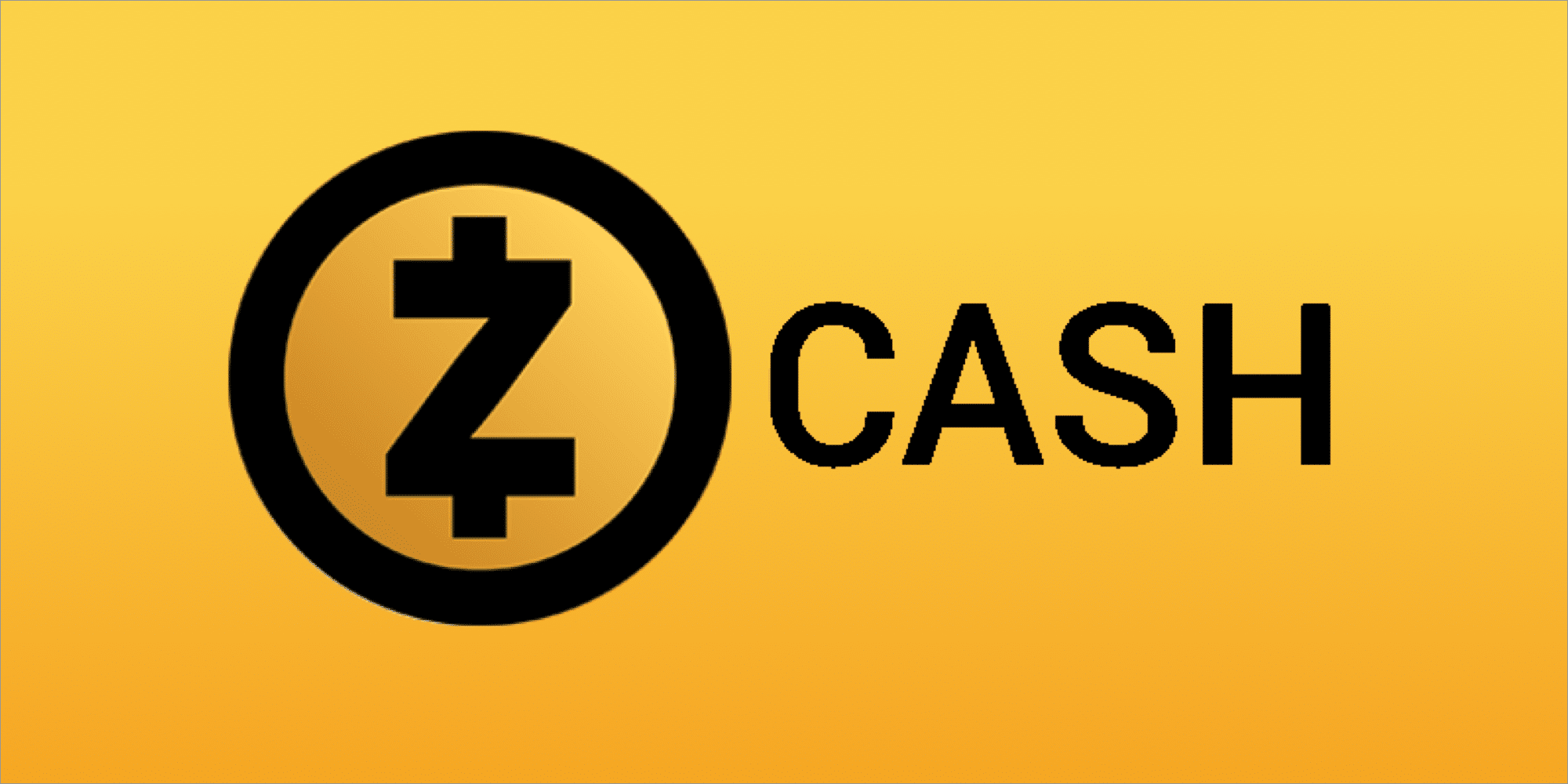 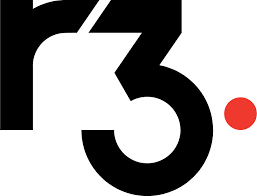 Low
High
Low
Interest In DLT
Shared Vision Execution
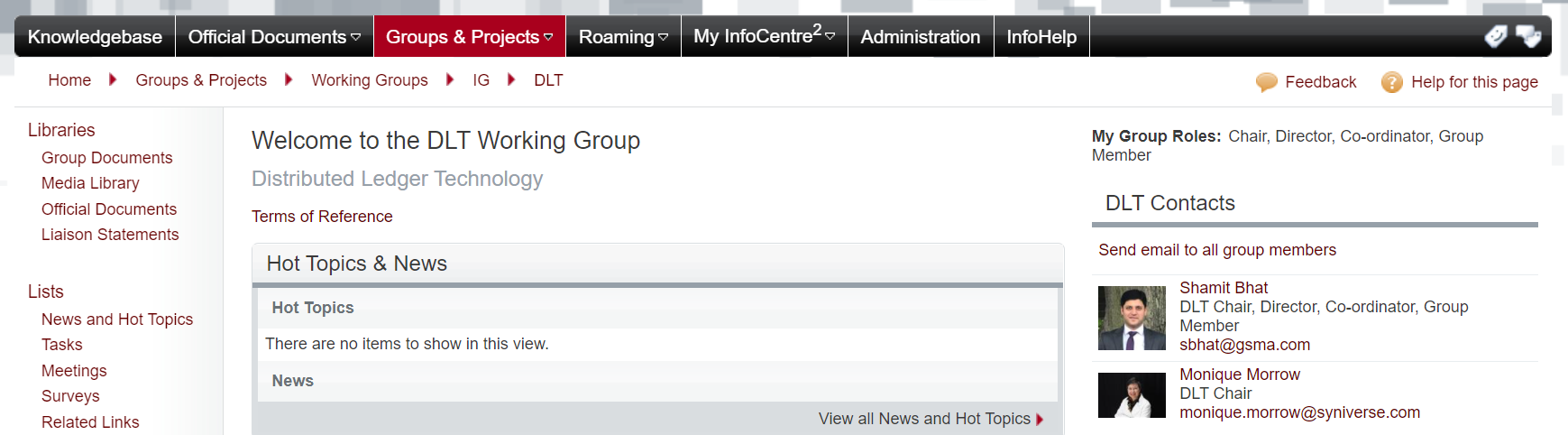 In light of operator demand and in acknowledgment of permanence of blockchain activities
GSMA has agreed to create a dedicated DLT group under IG
The group will be responsible for shepherding the shared vision execution
ToRs and Group activities to be agreed 
Join the group on IC2 to participate
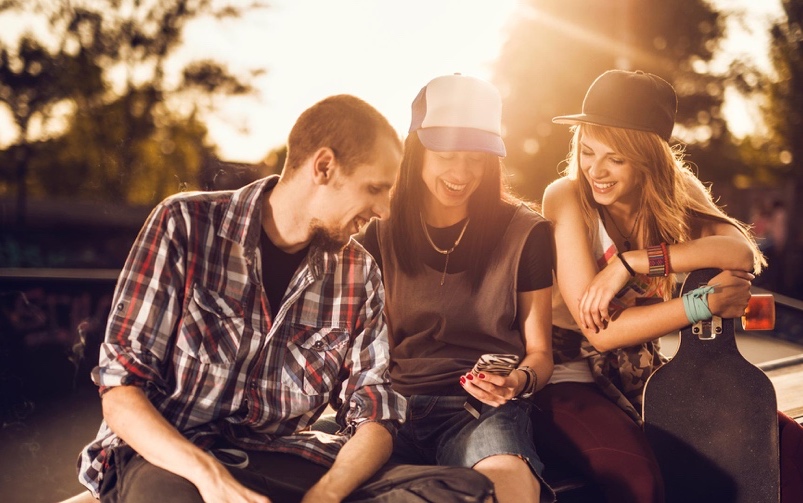 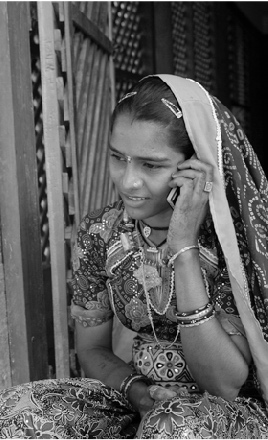 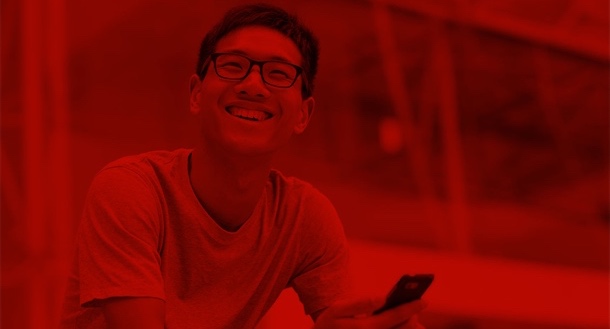 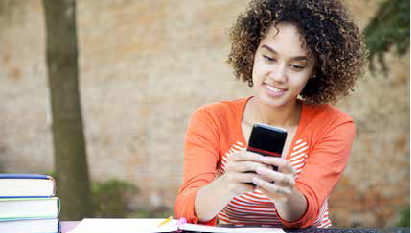 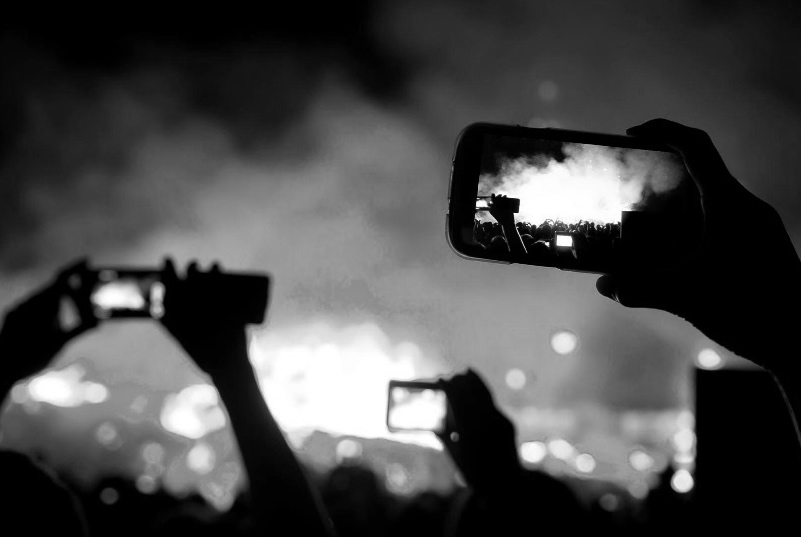 Thank you
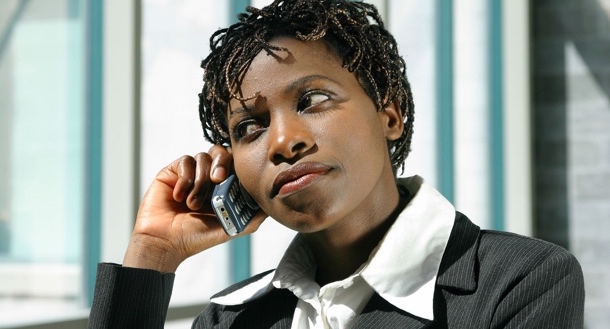